Geometric Semantic Genetic Programming
GSGP Methods
Exact GSGP
Approximate GSGP
Some other effects
Semantic GP (SGP)
Why SGP
What is semantics in GP

Geometric Semantic GP (GSGP)
Fitness function and landscape
Geometric Semantic Operators
1
Motivation for Semantic GP
Questions
How to make GP more aware of the effect of program behaviour?

How can search operators produce offspring which behave similarly to parents?
GP: a blind syntactic search 
Difficult to predict how the modification of program affect its behavior

Slightly change in program can dramatically change the behavior

Low relatedness between offspring and parents
2
Semantics in GP
Given a set of examples T, |T| =n, the semantics of a program p is an ordered n-tuple of the outputs produced by p for the examples in T
Domain specific
a vector for numeric domains
+
x1
x2
y
result
7
2
5
10
x1
x2
9
3
3
6
12
6
2
8
semantics= [7, 6, 8]
target semantics=[10, 9, 12]
3
GP with Semantic awareness
Search operators
 Semantically-driven crossover and mutation 
 Semantic-aware crossover and mutation
 Geometric semantic crossover and mutation
Initialisation methods
Semantically distinct programs 
Programs which consider the target semantics 
Selection operators
Parents with distinct semantics
4
Geometric Semantic GP
Semantic Space







Fitness landscape is a cone landscape (unimodal)
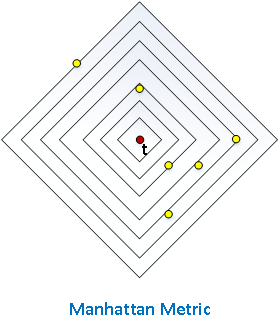 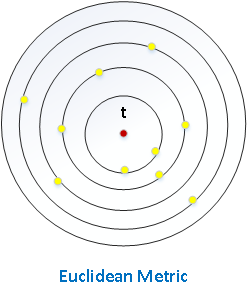 5
Genetic Operators in GSGP
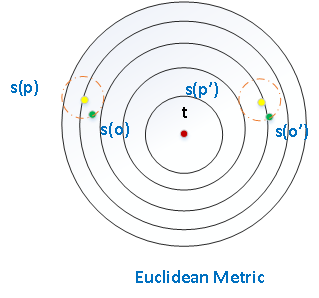 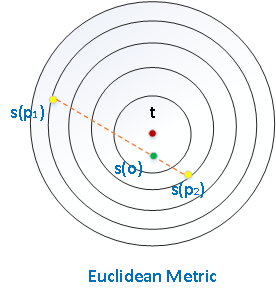 6
GSGP Methods
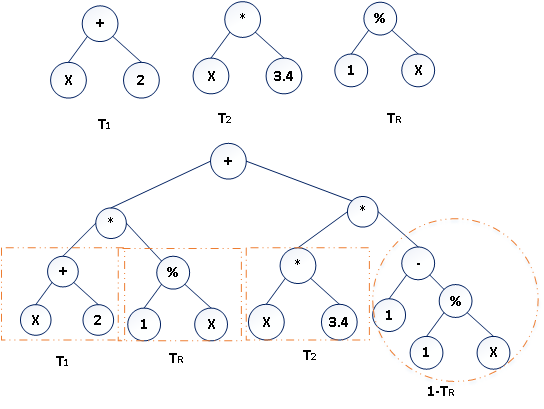 exact geometric semantic crossover
7
Approximate GSGP
Locally geometric crossover
approximate geometric recombination
    at the level of homologous subprogram

Algorithm:
find the syntactic common region
select two homogenous node p1 and p2
calculate the midpoint sm of s(p1) and s(p2)
find a subprogram p’ in the library with the closest semantic distance from sm
replace p1 and p2  with p’
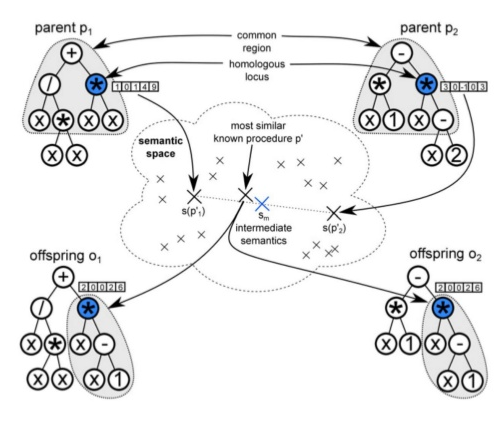 8
Semantic Backpropagation (SBP) 
based GSGP
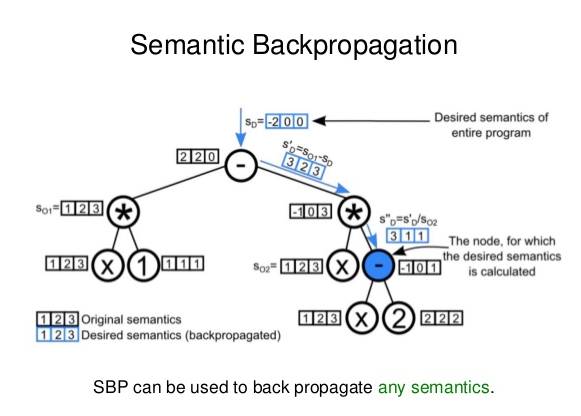 Approximately geometric crossover
Use SBP to match the midpoint on the segment
    connecting the semantics of two parents

Random desire operator
Use SBP to match the target semantics
Is a geometric mutation operator
9
Some other effects in GSGP
Eliminate semantics duplicates
For crossover, make sure a convex hull contains target semantics
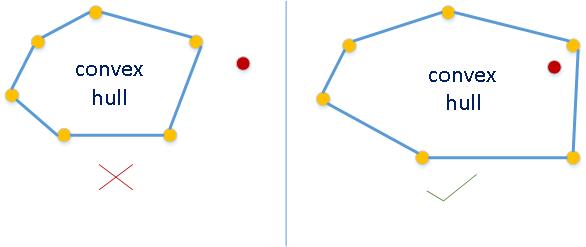 10
Thank you!
11